Дипломы, благодарности
Муниципальное казенное общеобразовательное учреждение
«Средняя общеобразовательная школа №2 им.  Героя РФ
Т.М. Тамазова с.Карагач»  Прохладненского муниципального района КБР

«Демонстрация эффективного опыта реализации программ общего и дополнительного образования»
Подготовила
заместитель директора по УВР 
МКОУ «СОШ №2 им.Героя РФ Т.М.Тамазова с.Карагач»
Шалова Мартина Анатольевна

Нальчик, 2023 г.
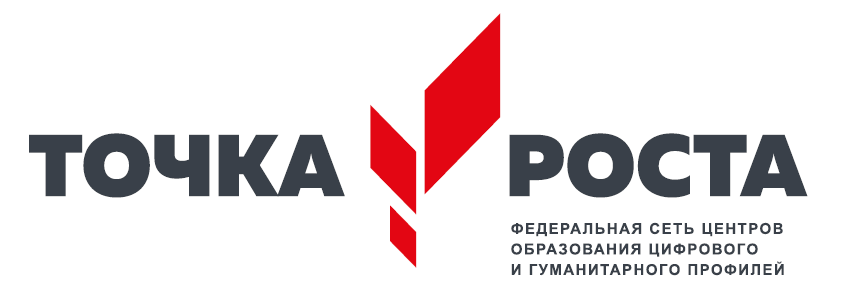 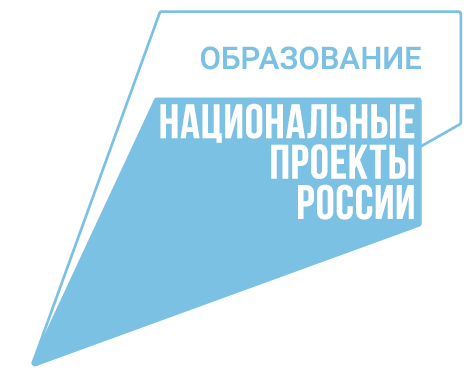 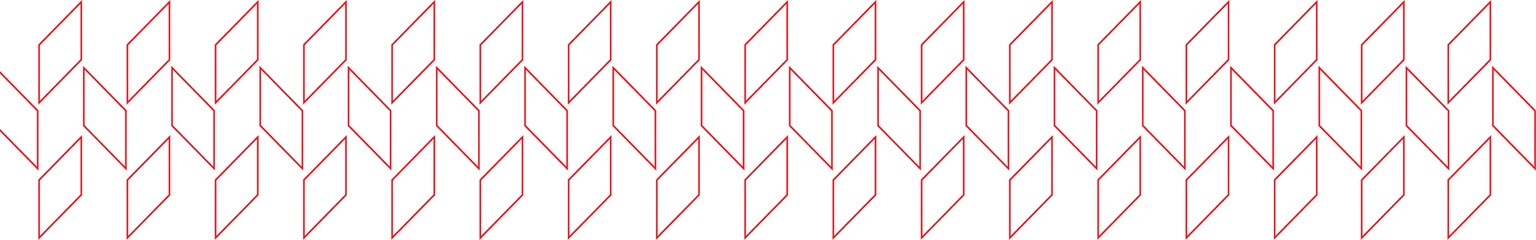 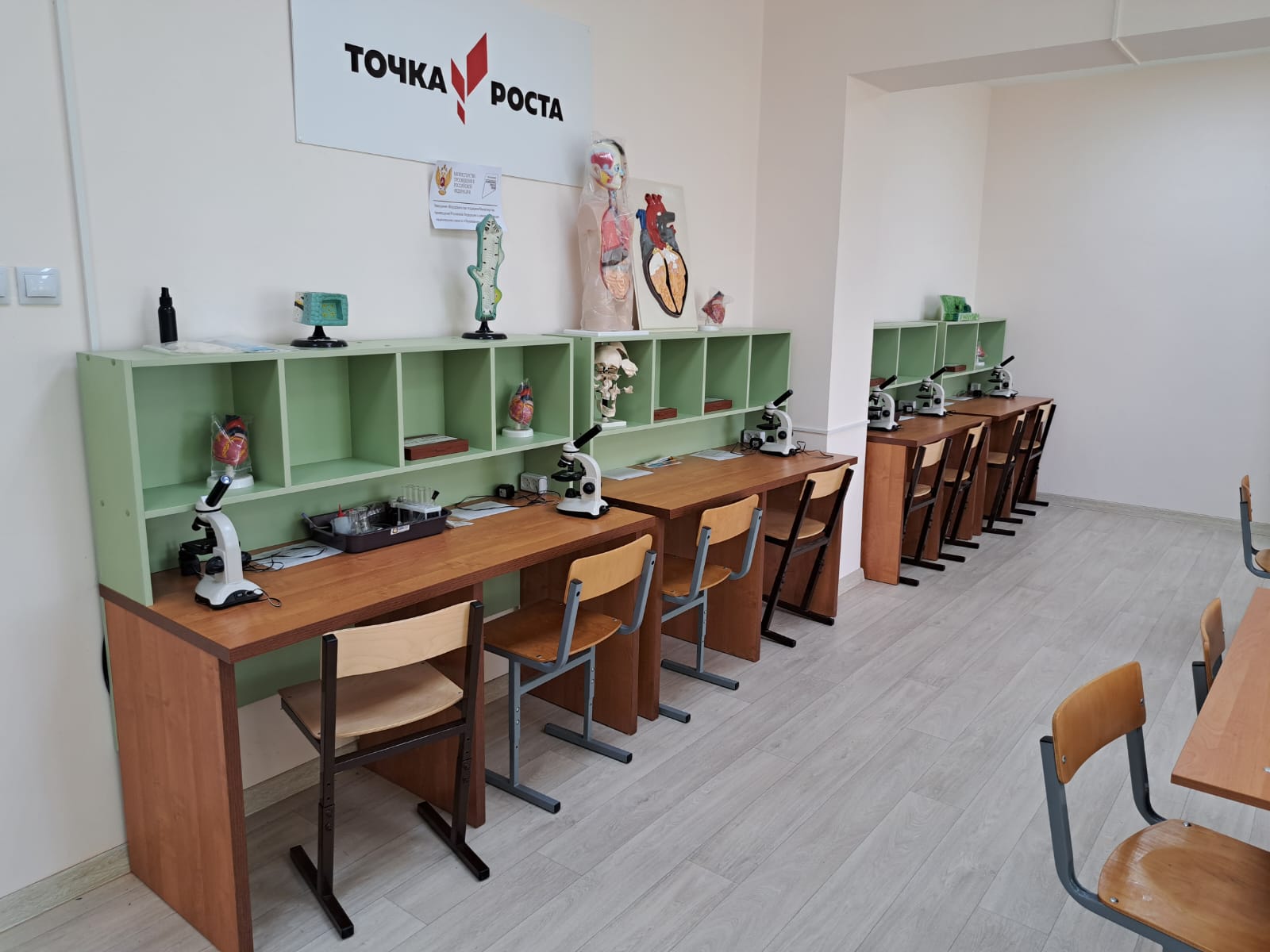 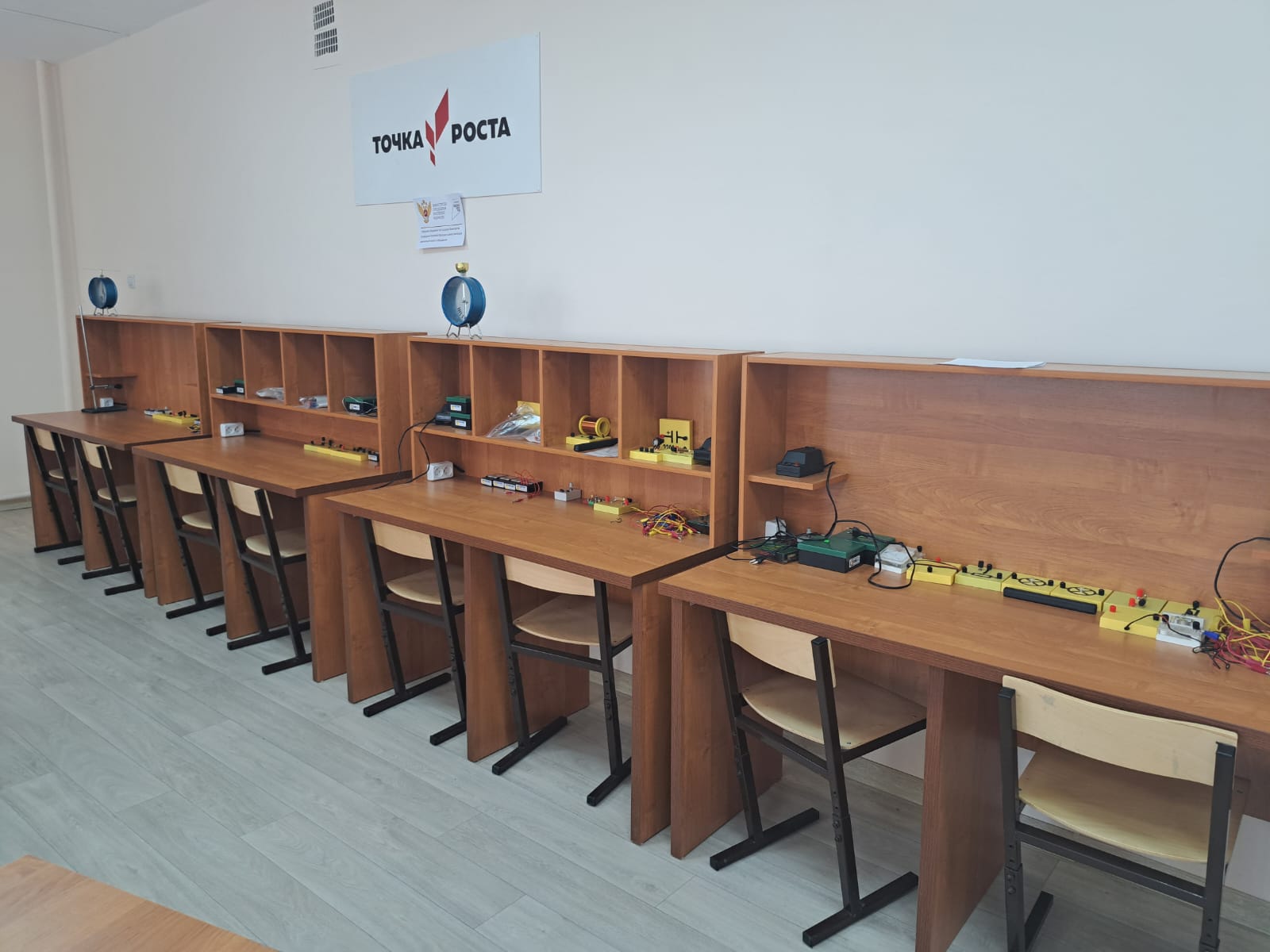 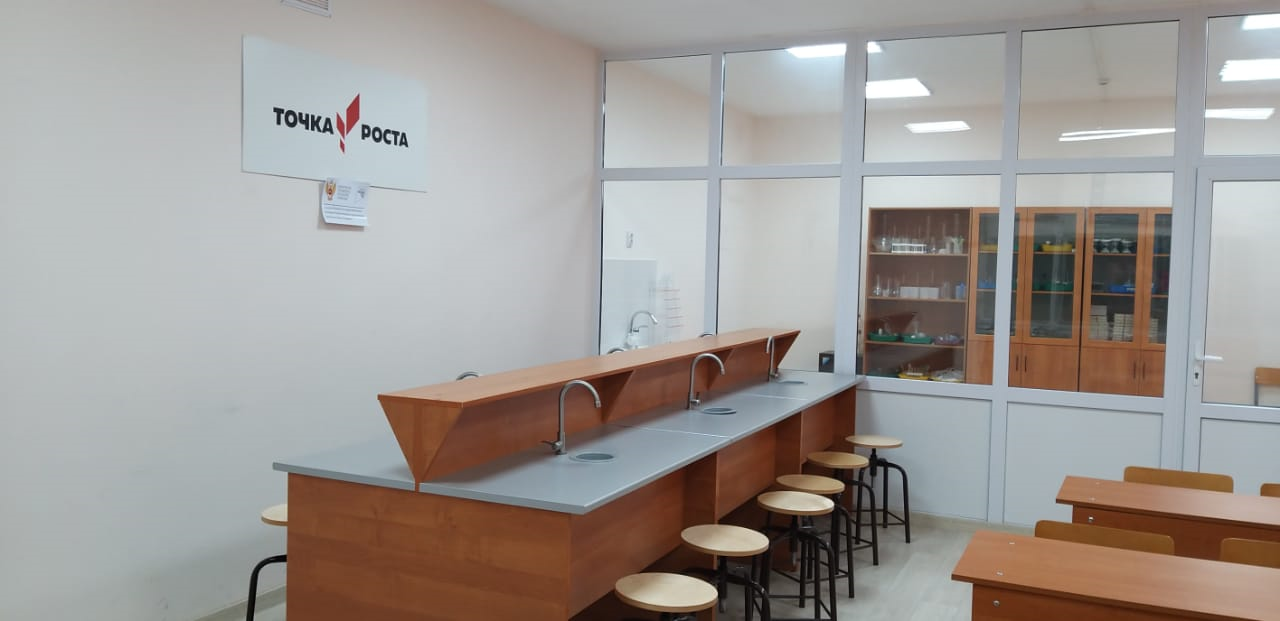 Педагоги
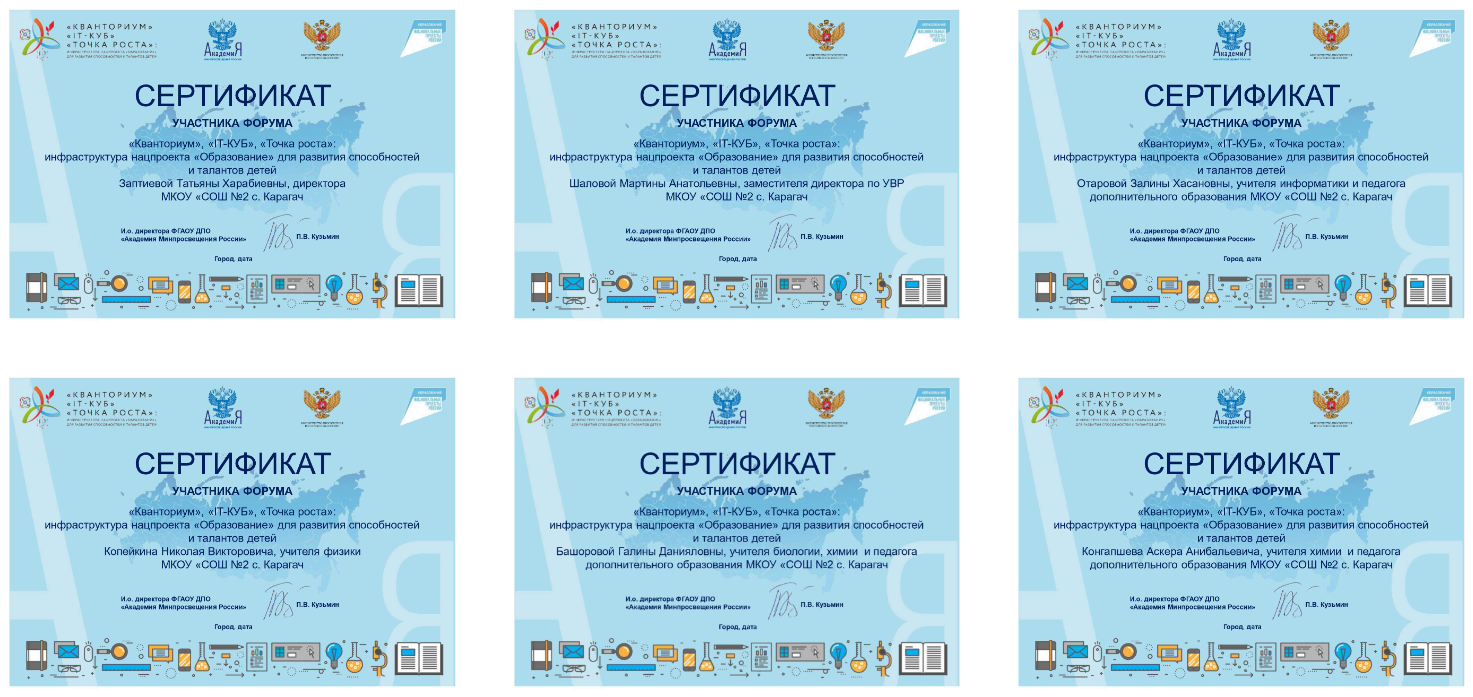 Занятия в биологической лаборатории
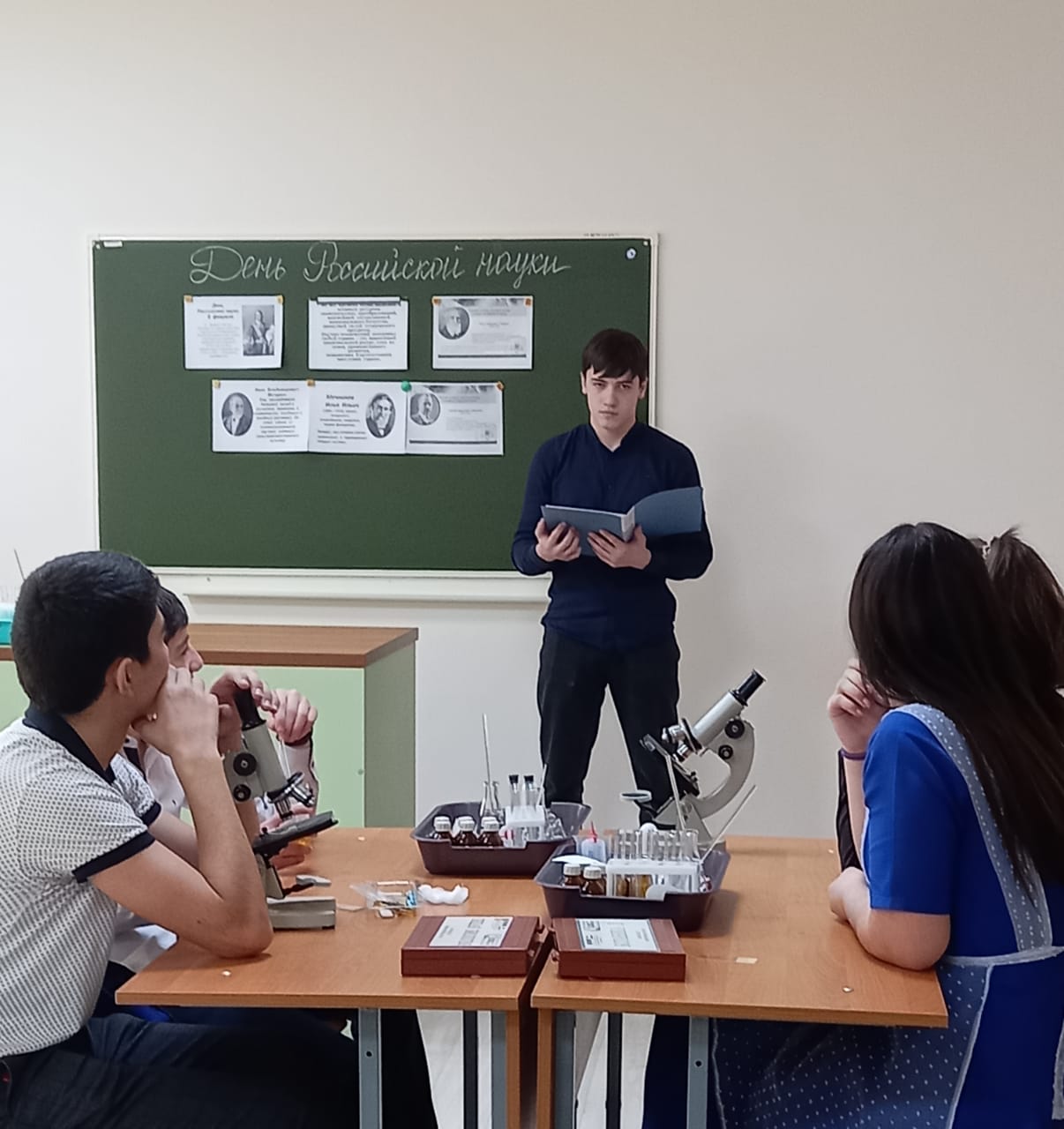 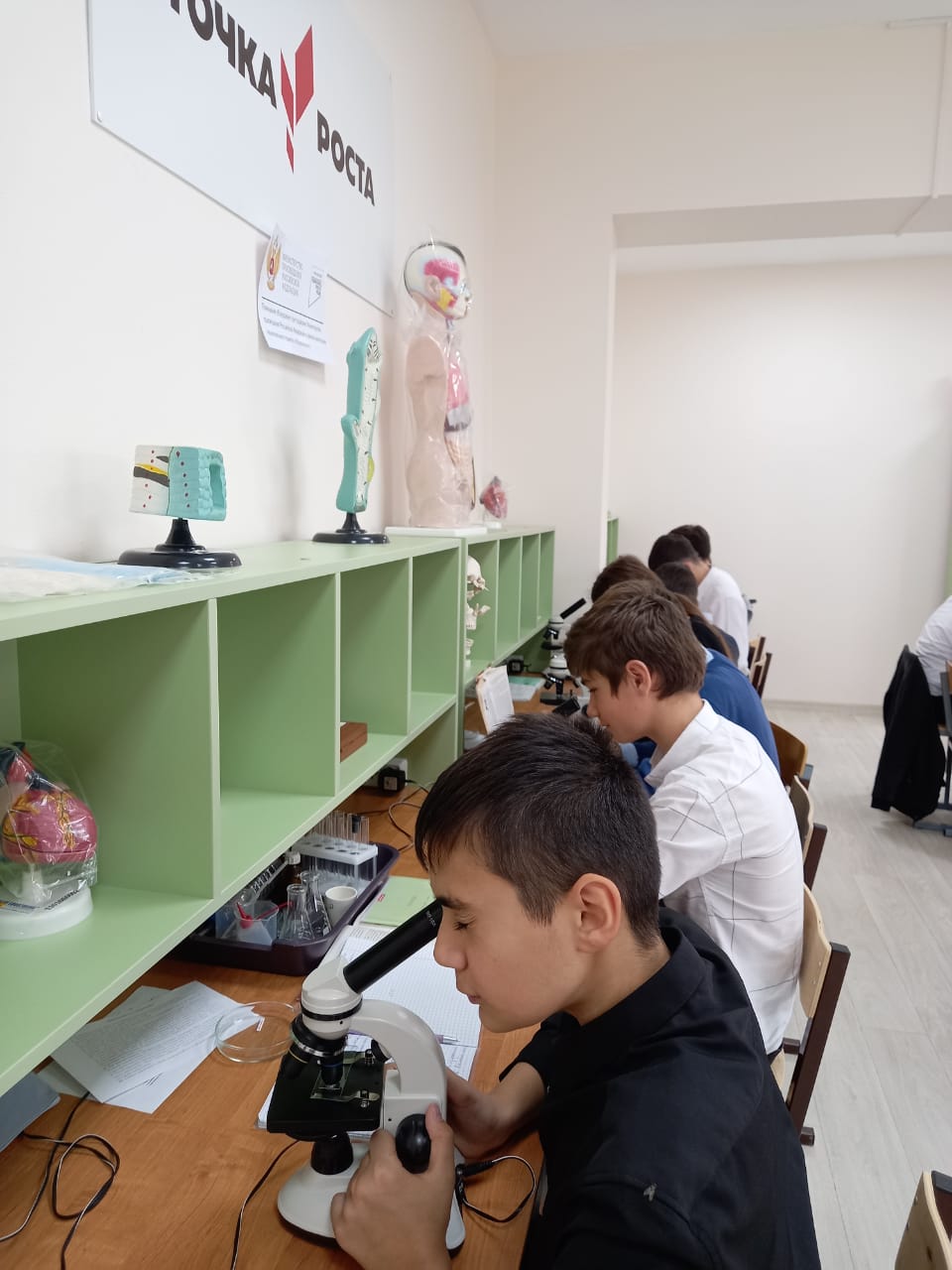 Занятия в физической лаборатории
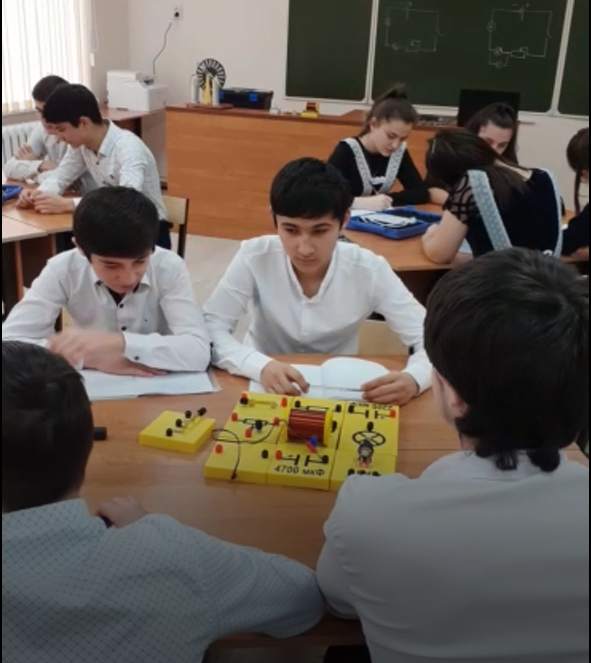 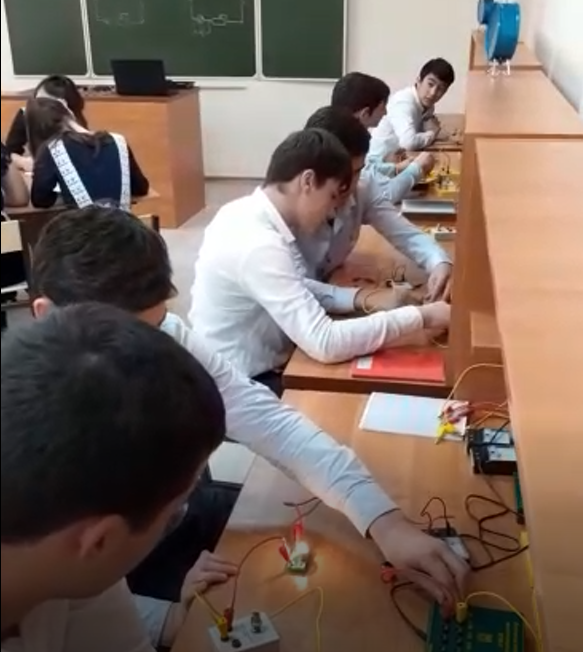 Занятия в химической лаборатории
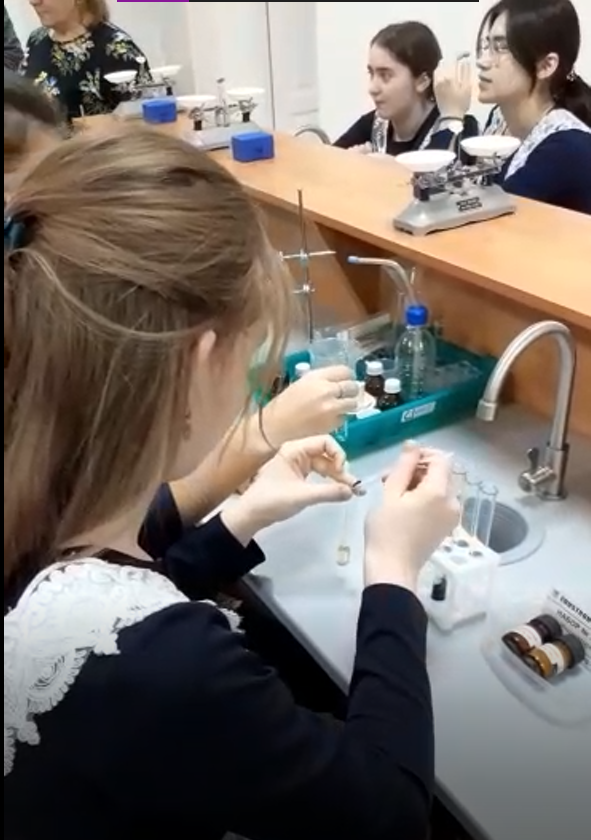 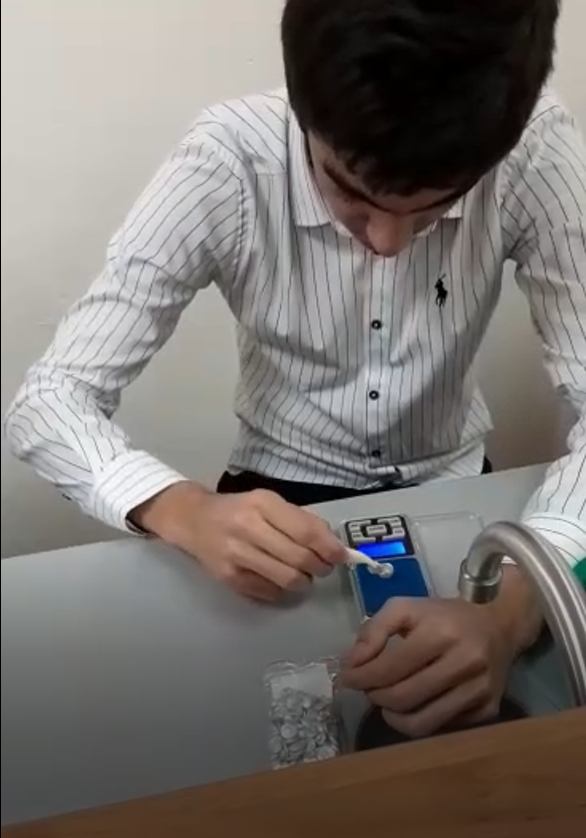 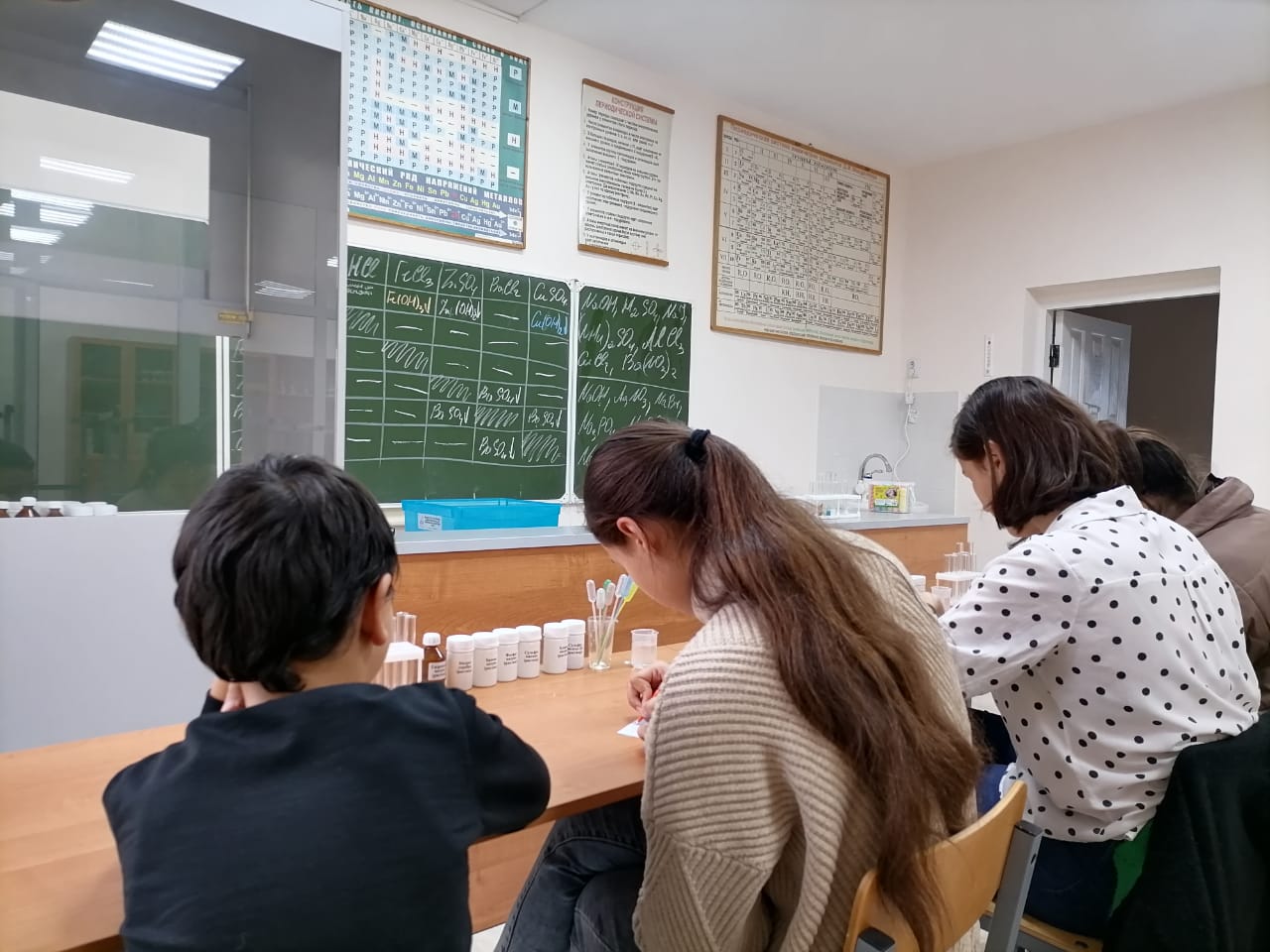 Занятия по робототехнике
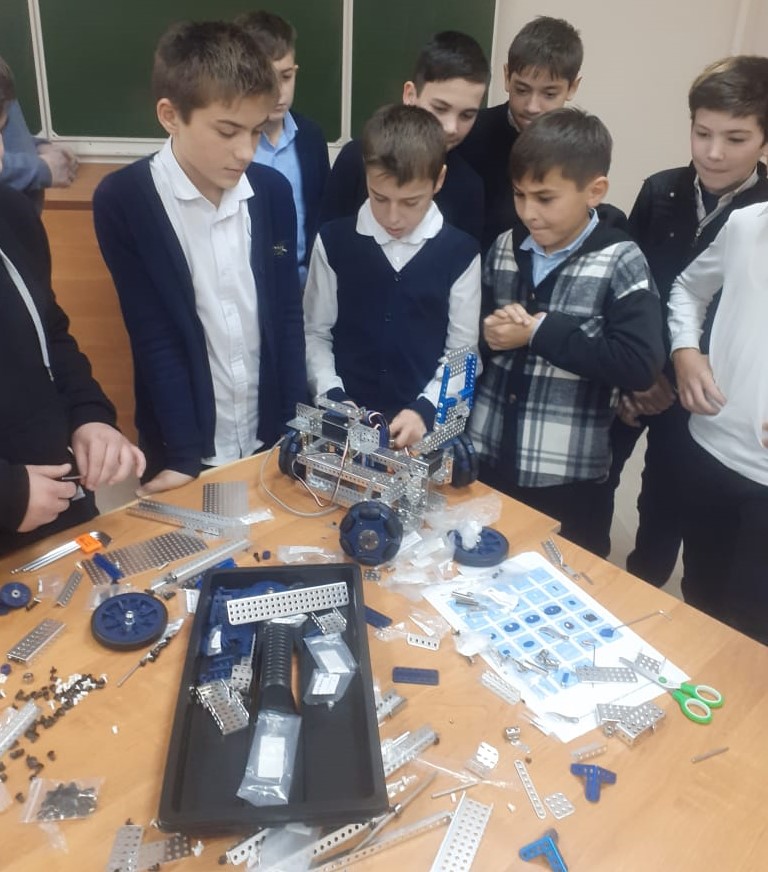 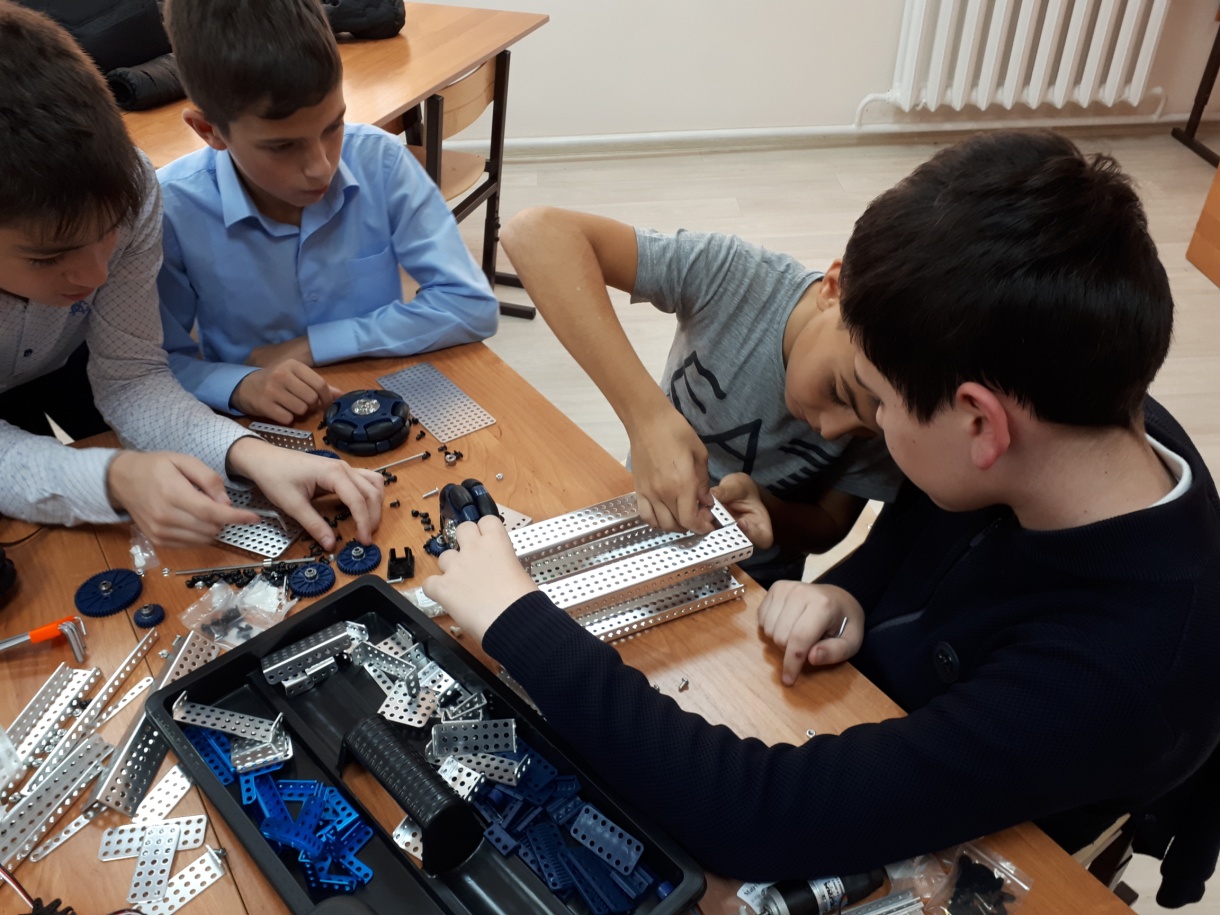 Чтения памяти имени В.И. Вернандского»
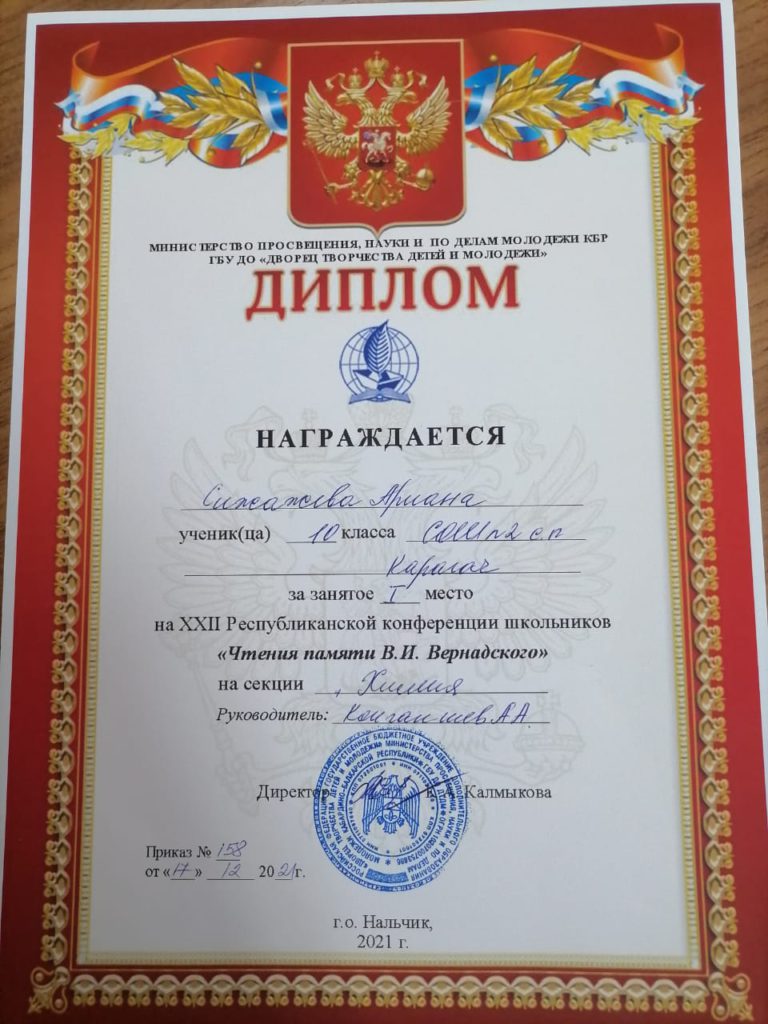 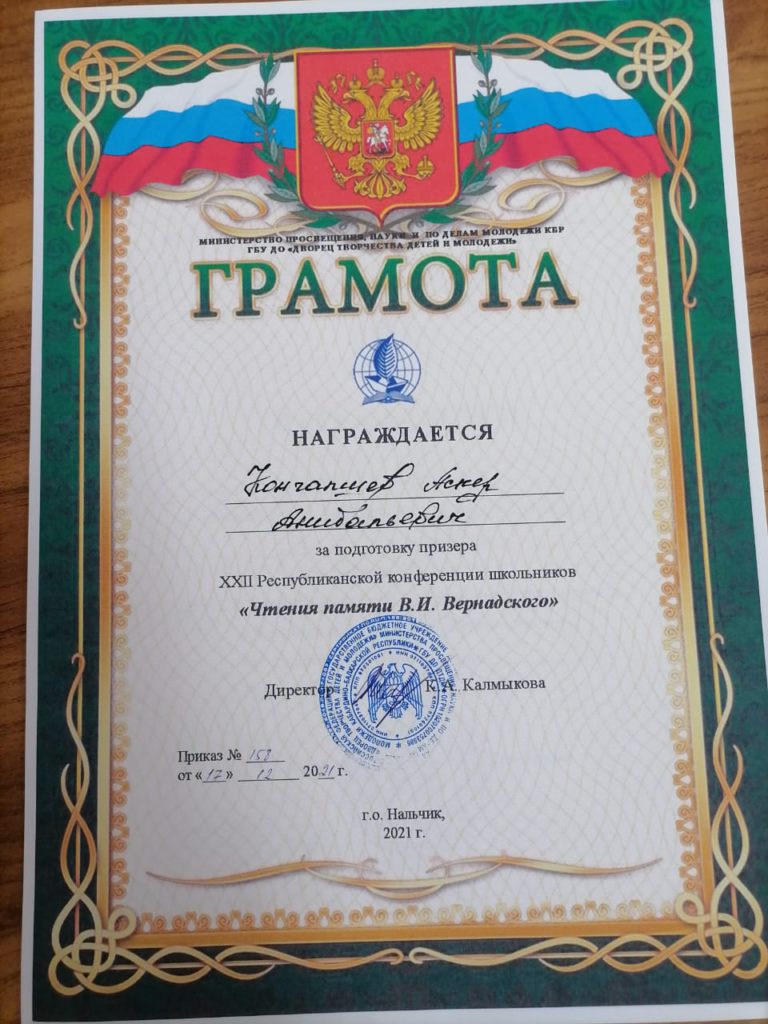 Юные исследователи окружающей среды
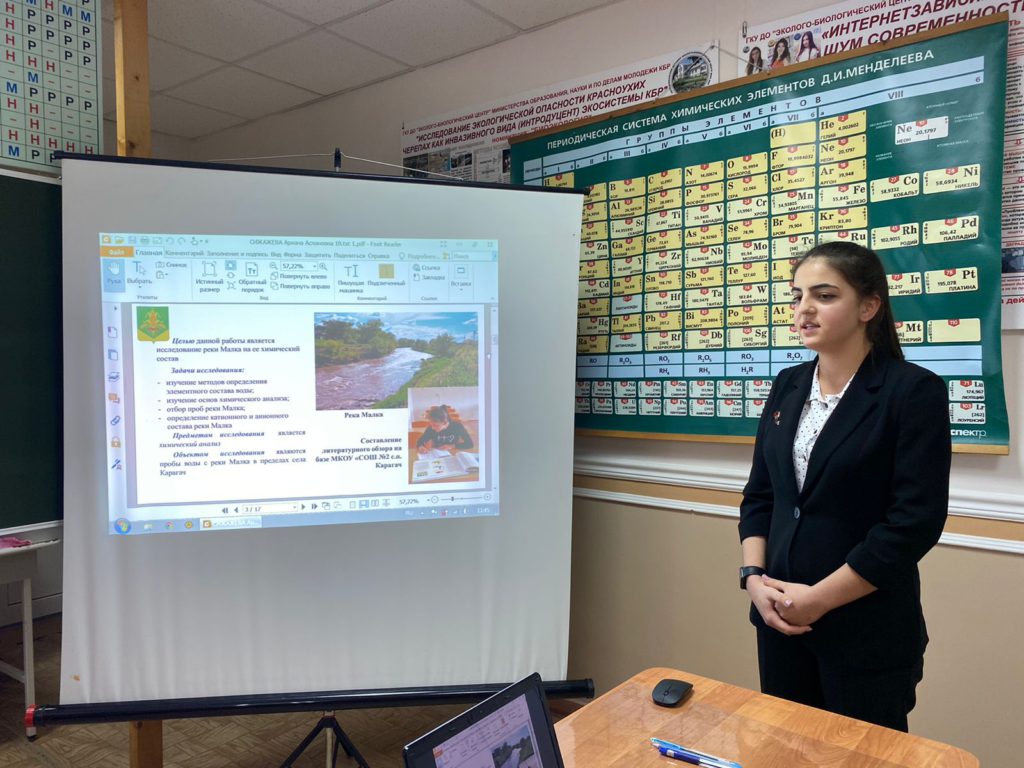 «Думай как инженер»
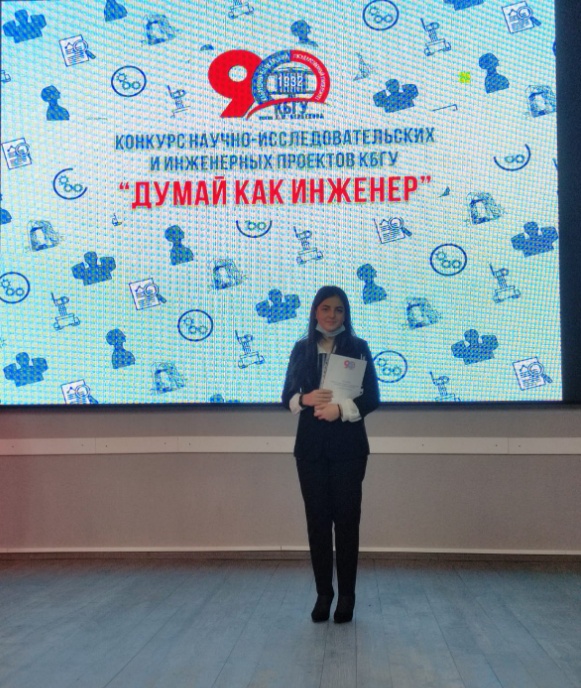 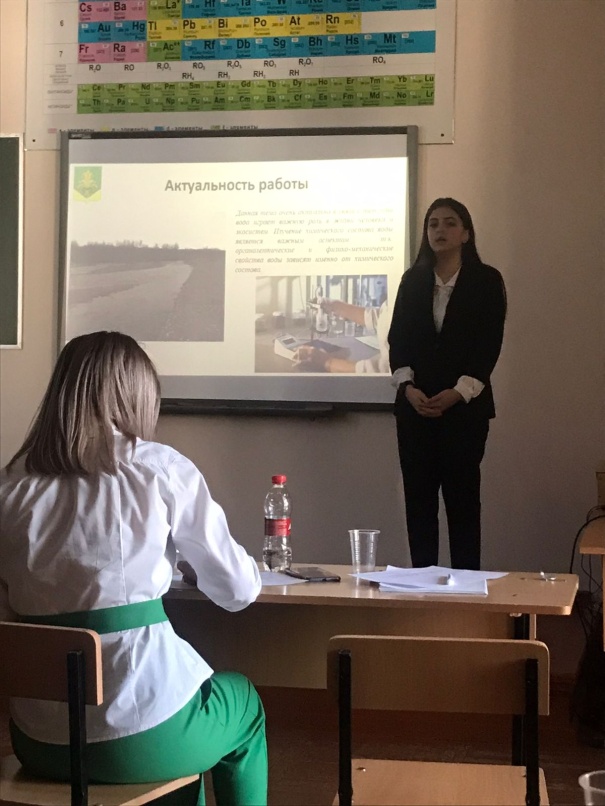 «Науки о Земле»
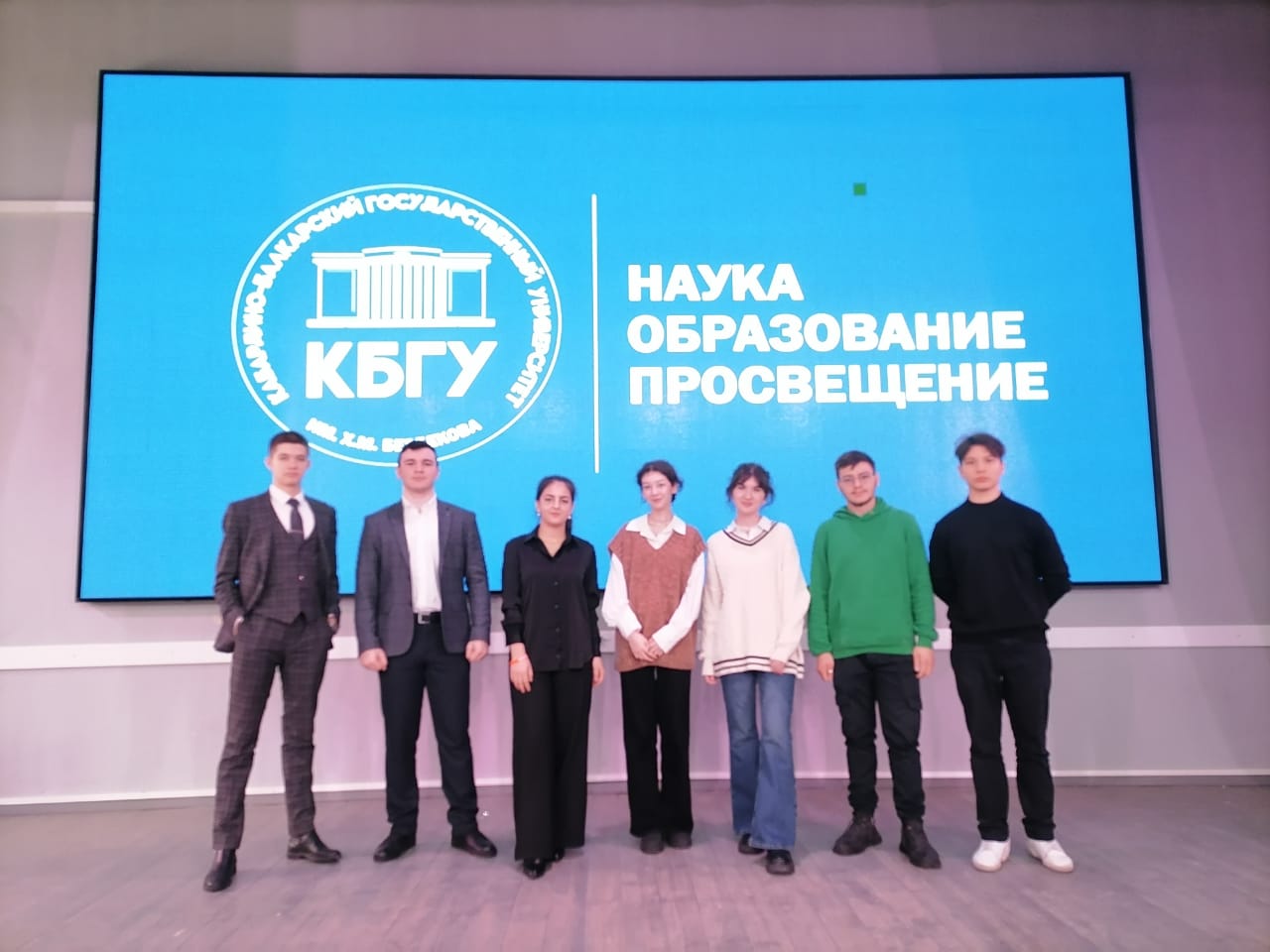 «Робототехника для начинающих»
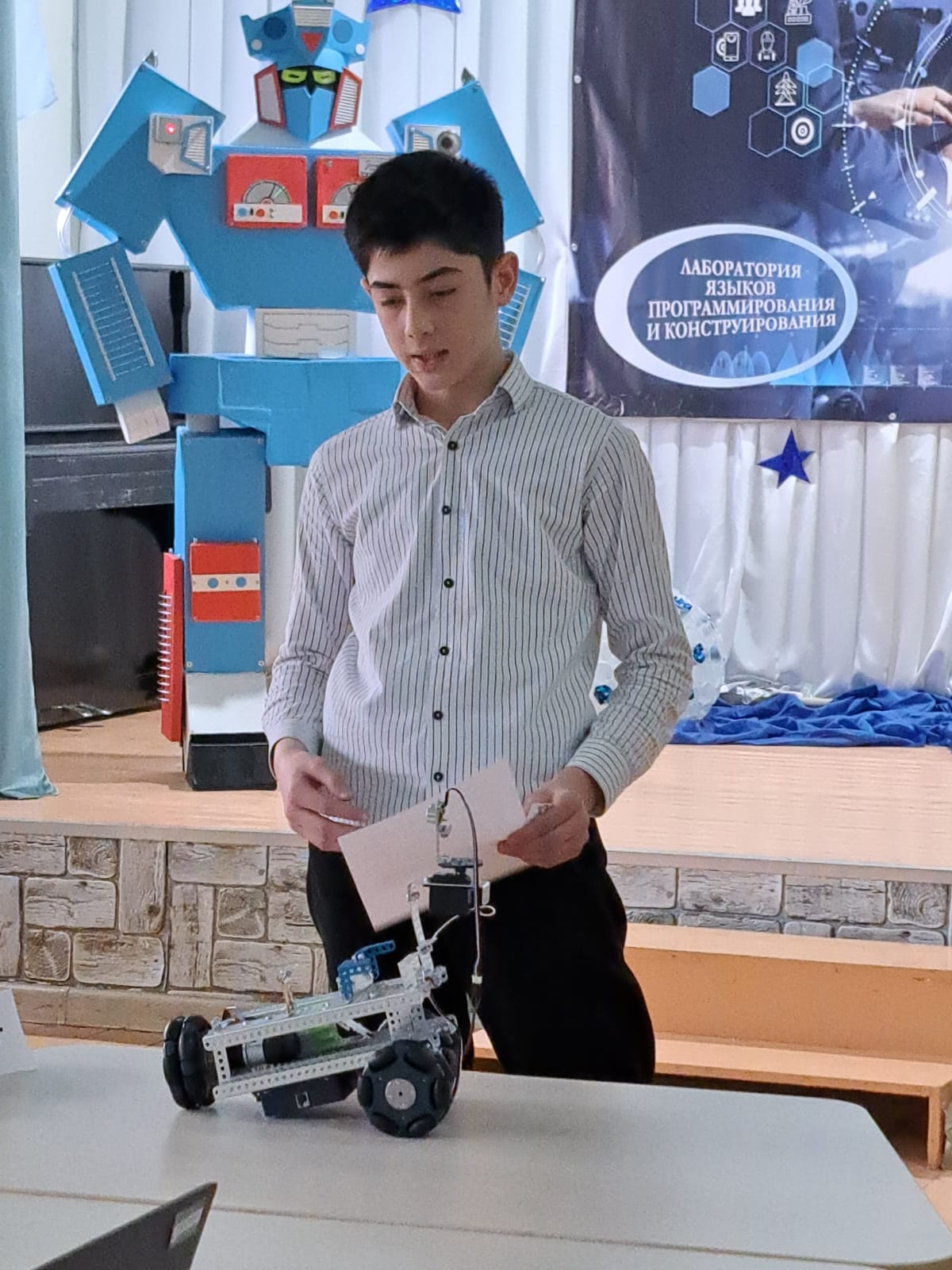 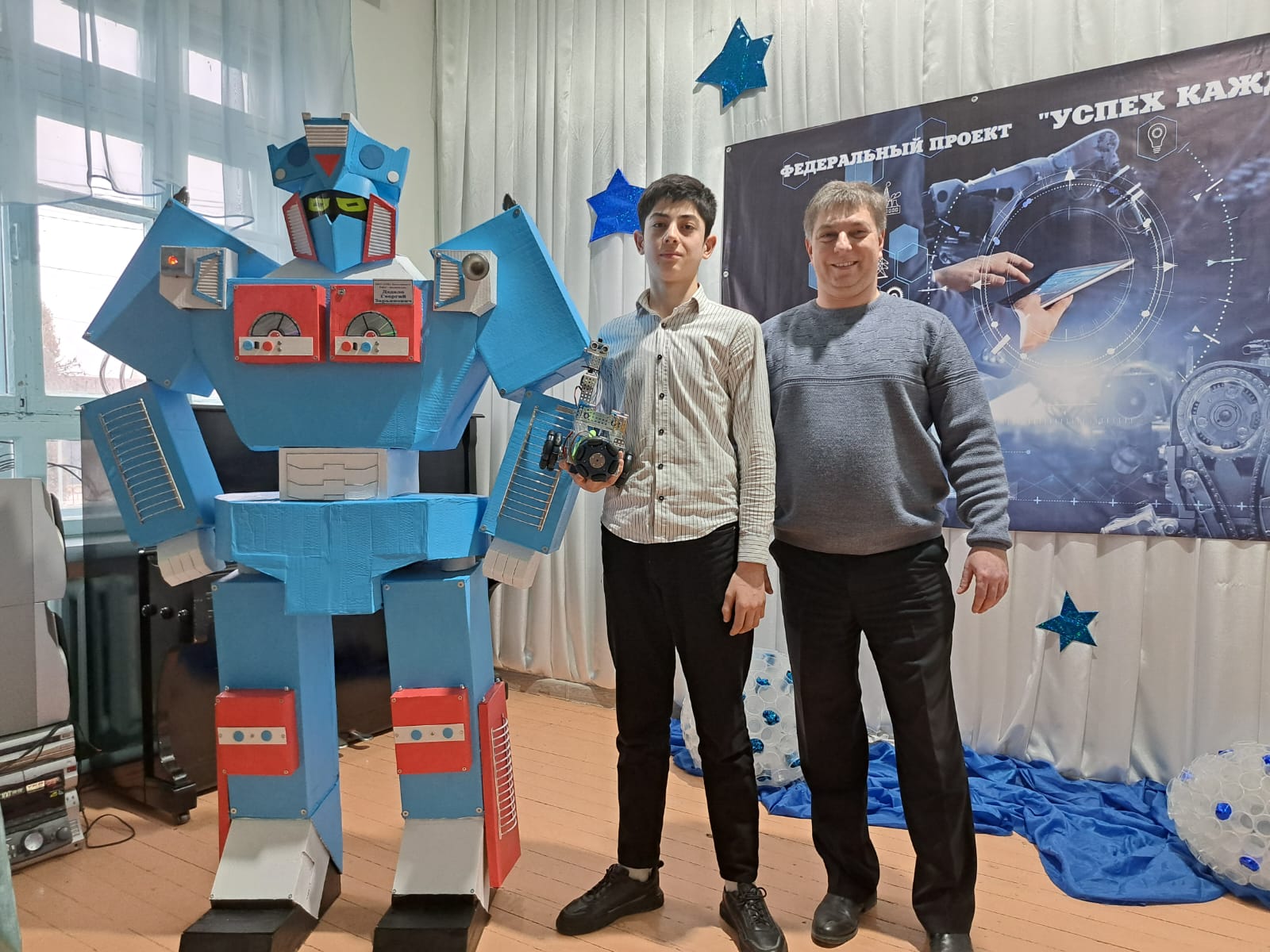 «Республиканский слет юных экологов»
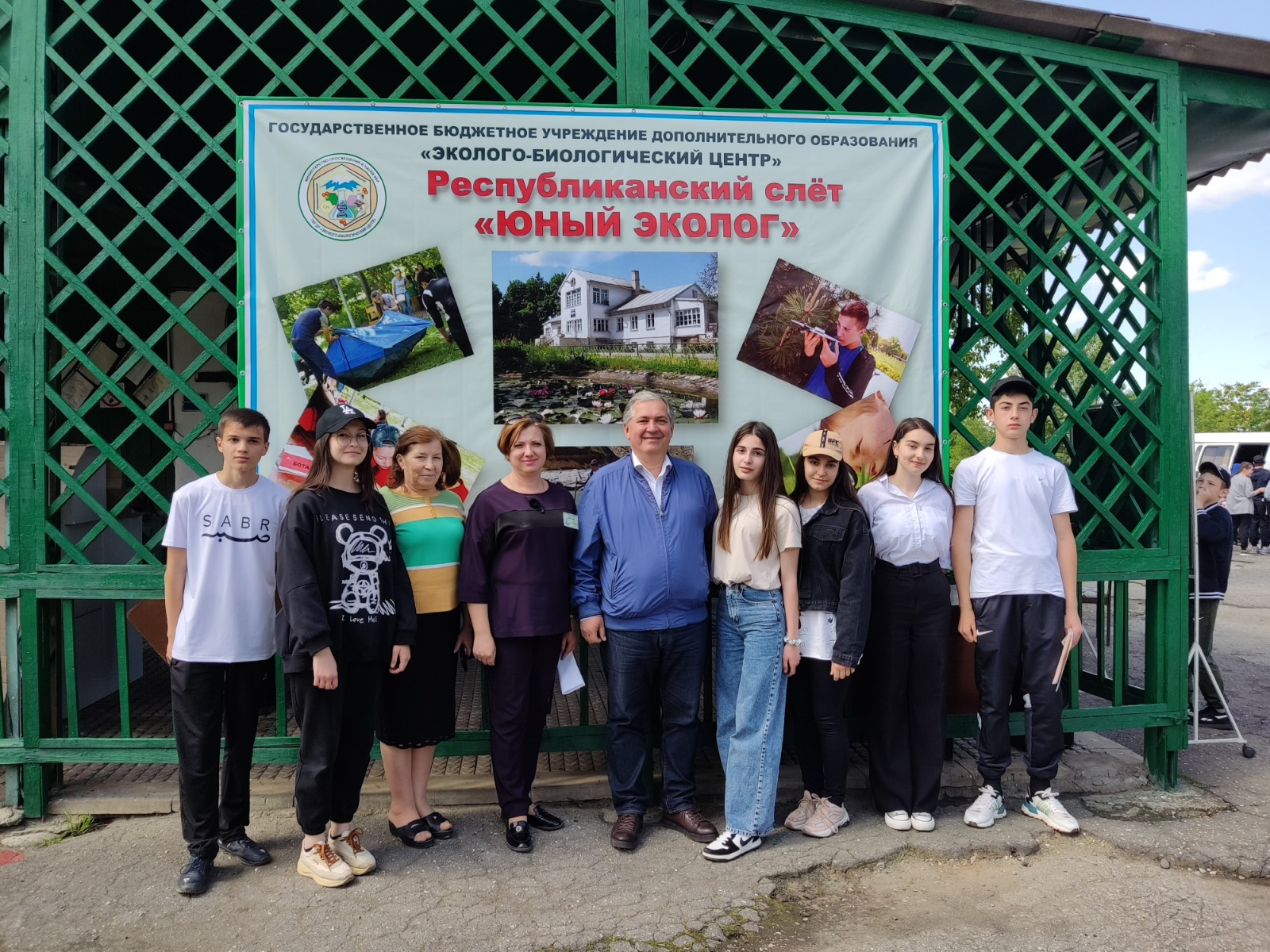 «Республиканский слет юных экологов»
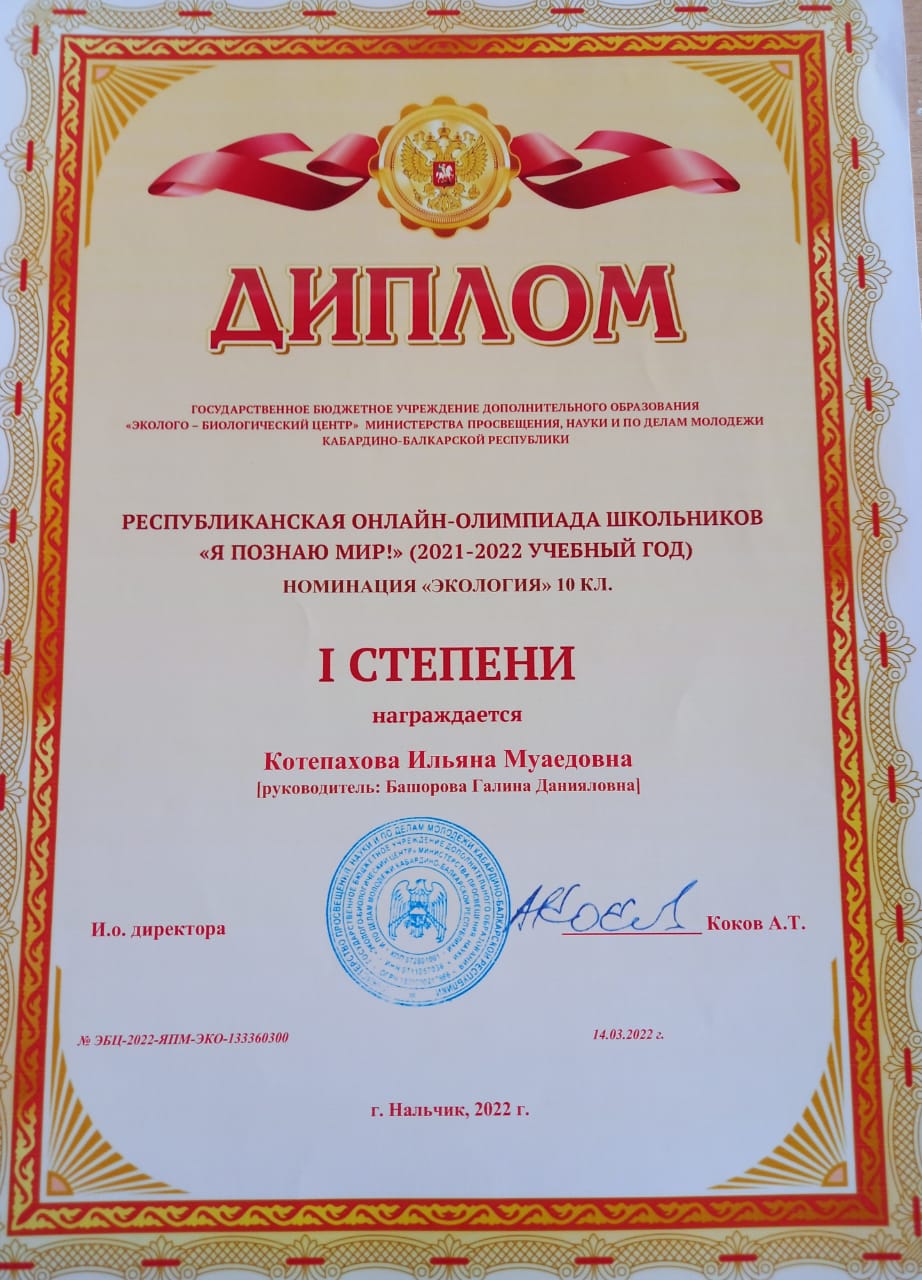 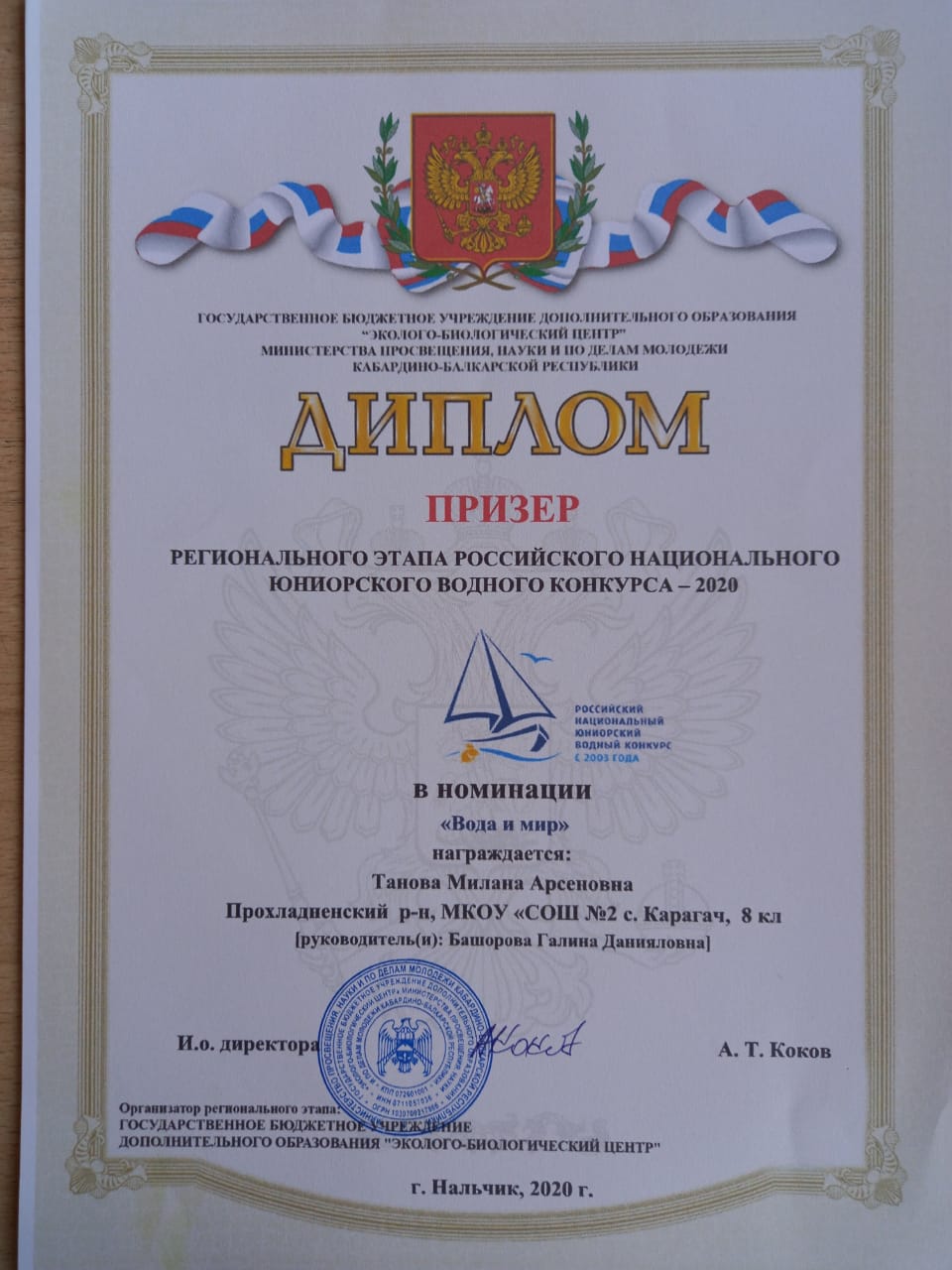 «Республиканский слет юных экологов»
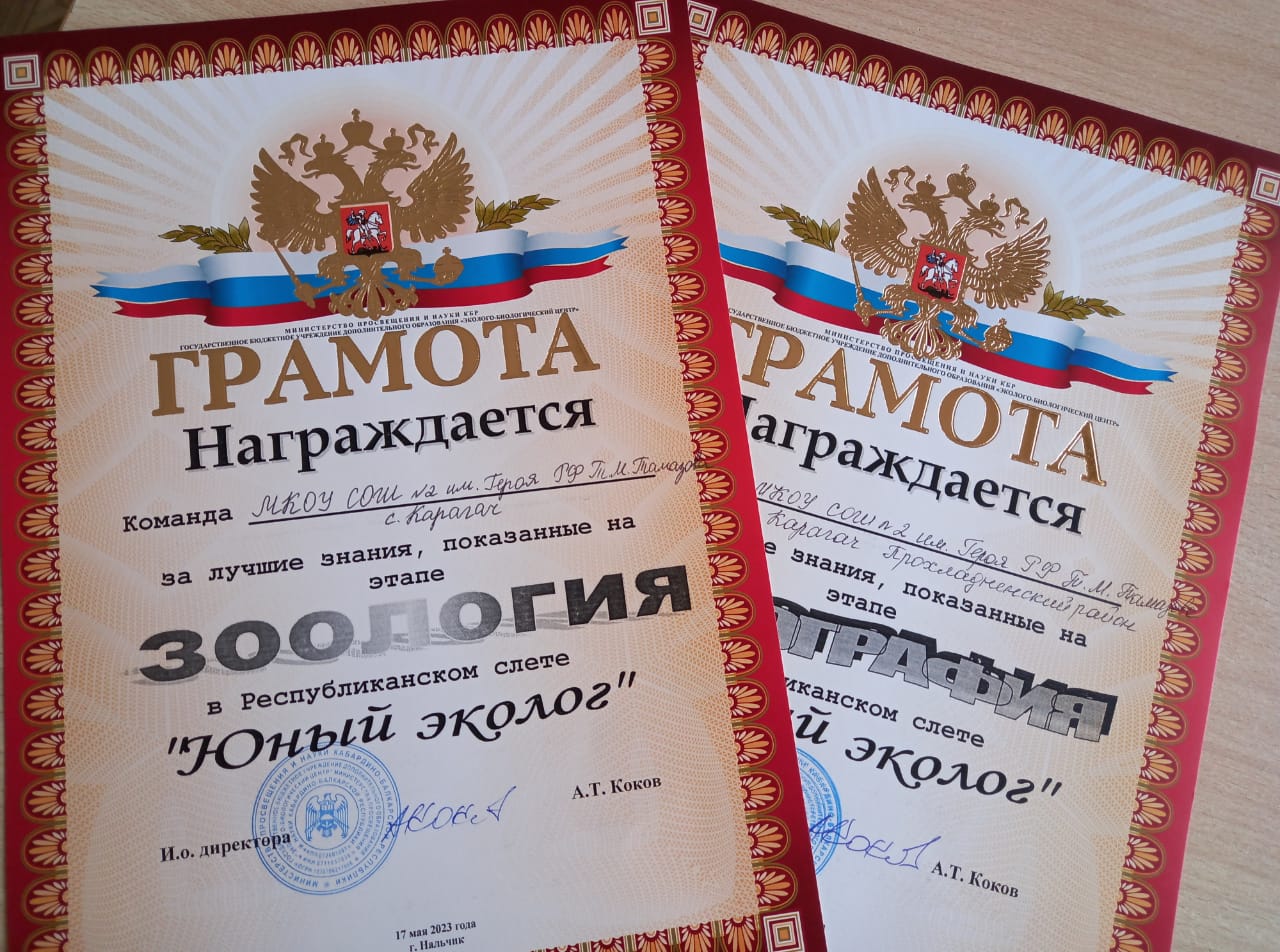 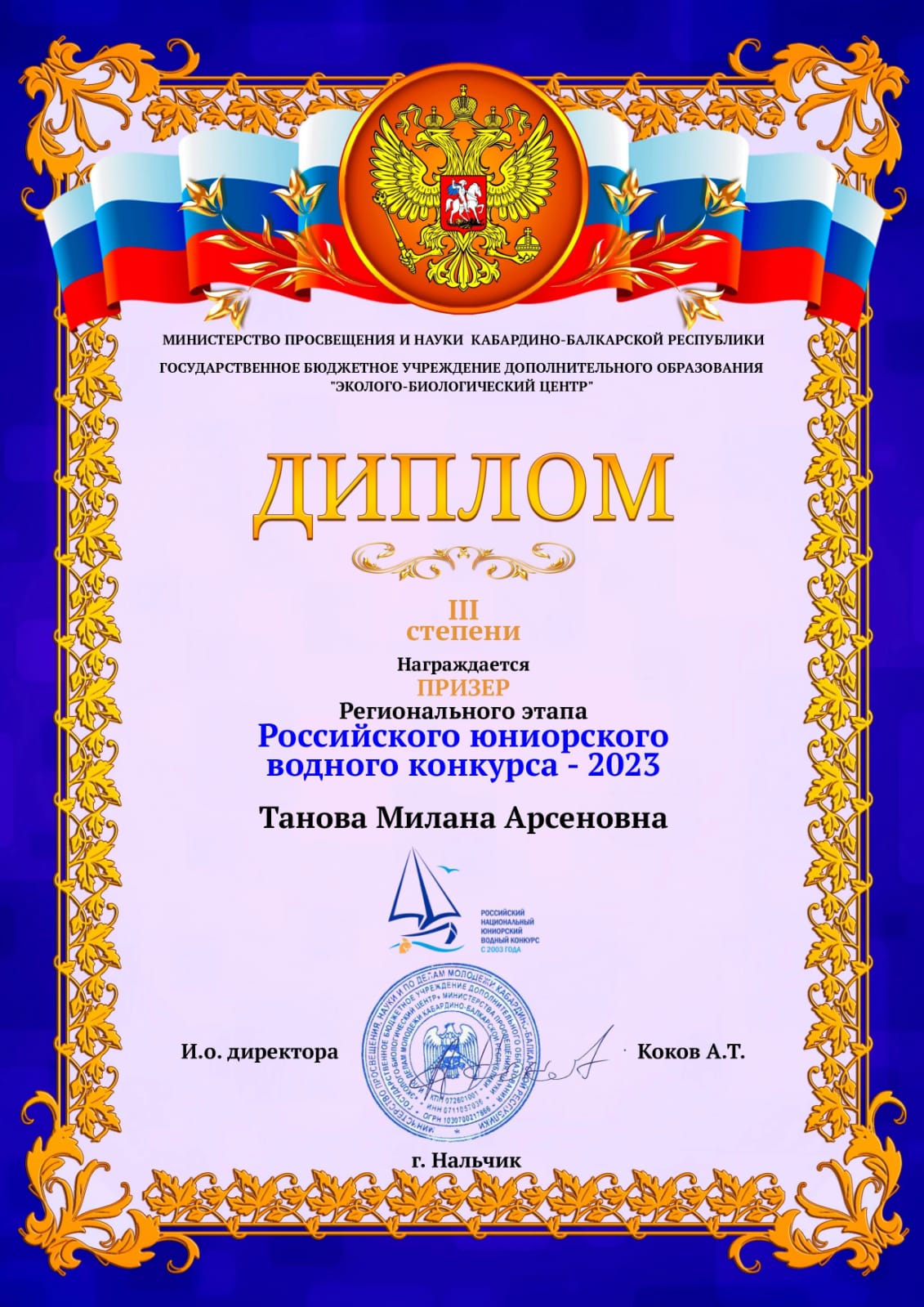 «Республиканский слет юных экологов»
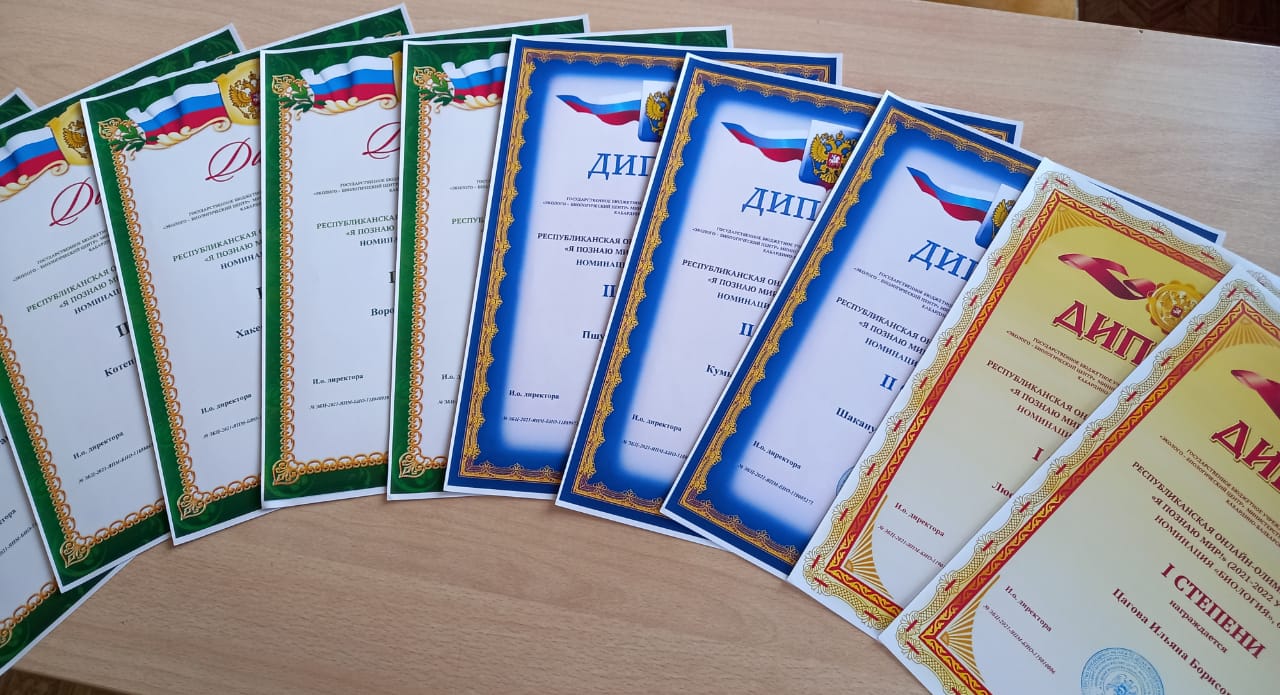 «Женщины в науке. Великие открытия»
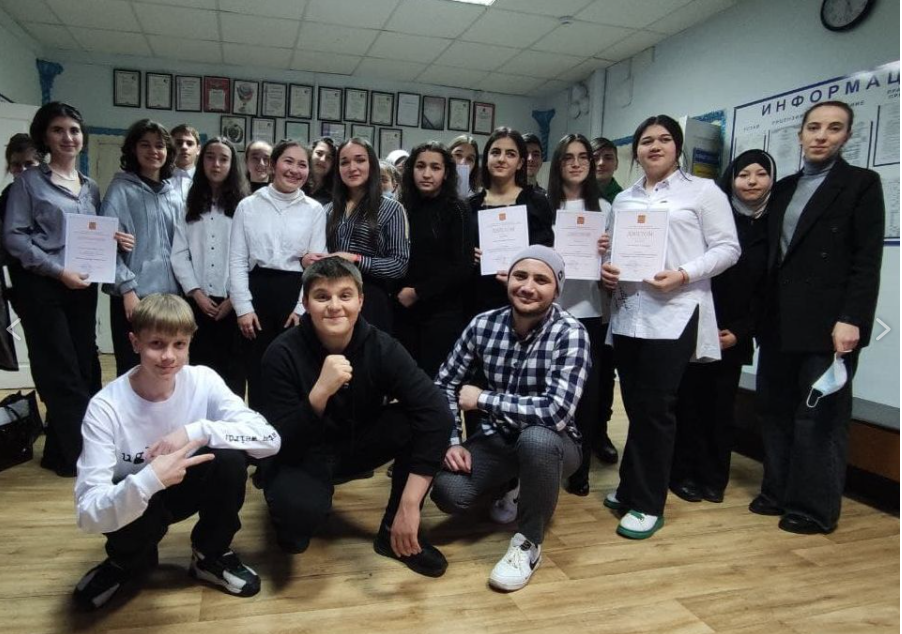 «Шаг в науку – 2022»
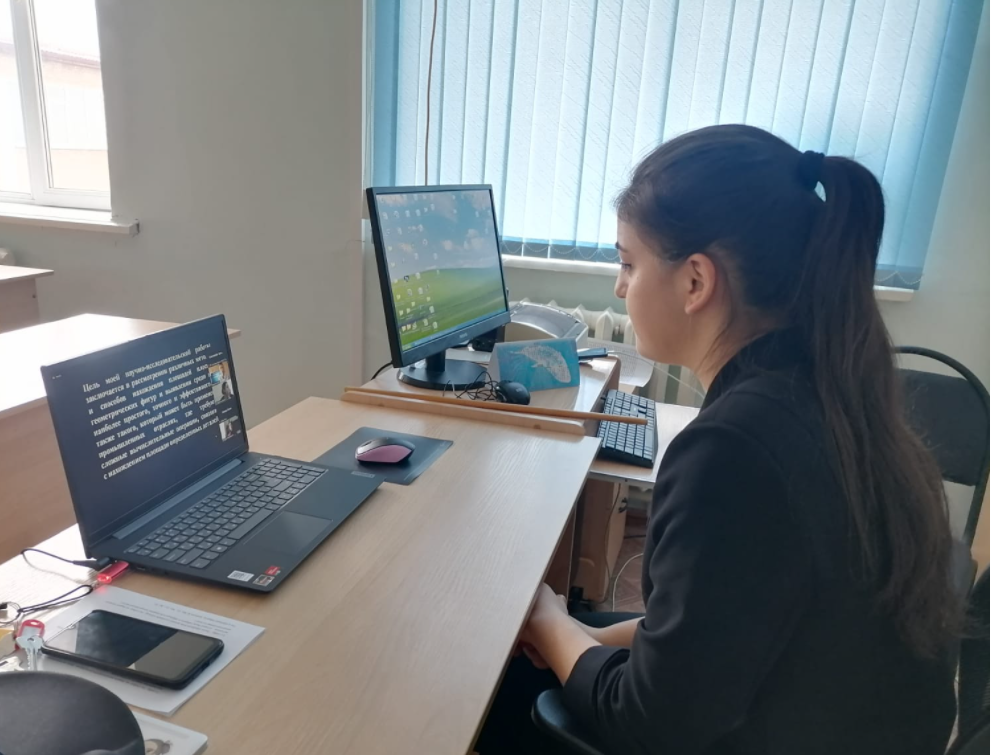 Химическая смена в «Антаресе», 10 класс
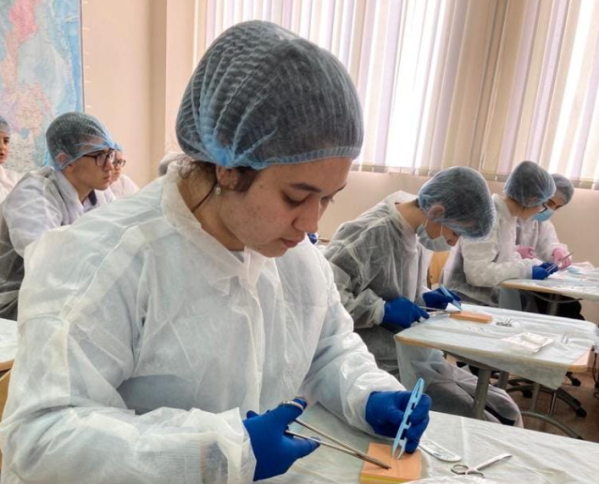 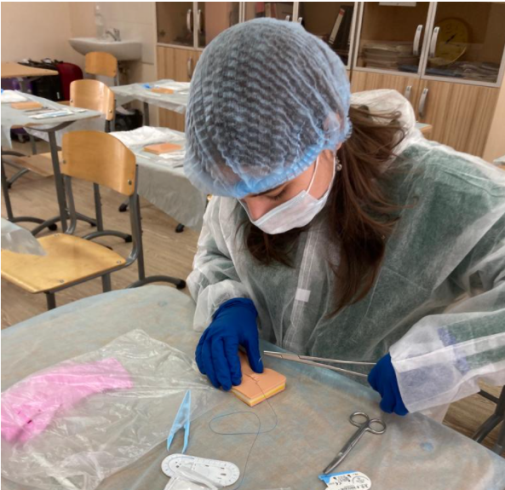 Химическая смена в «Антаресе», 10 класс
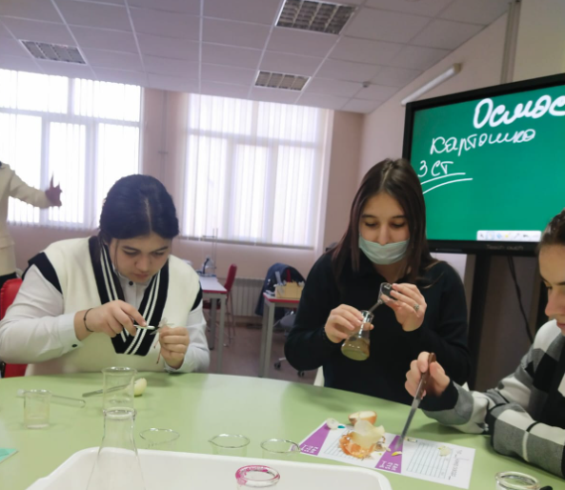 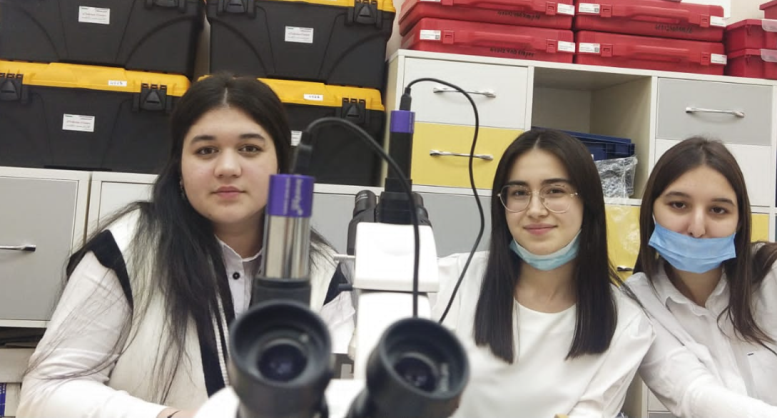 Химическая смена в «Антаресе», 8 класс
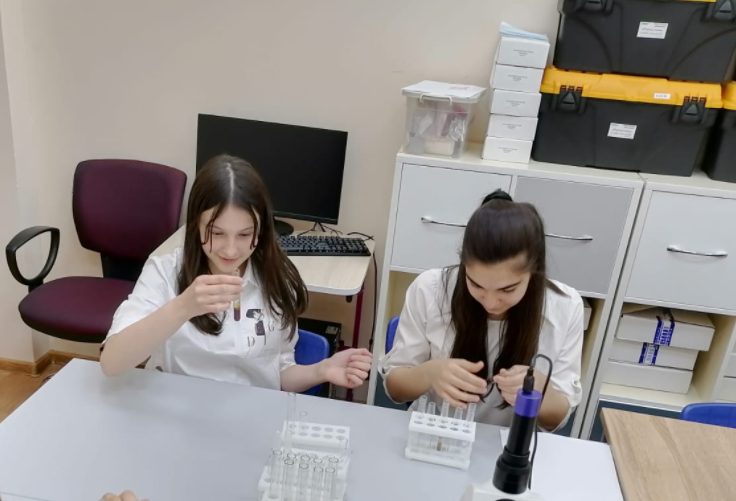 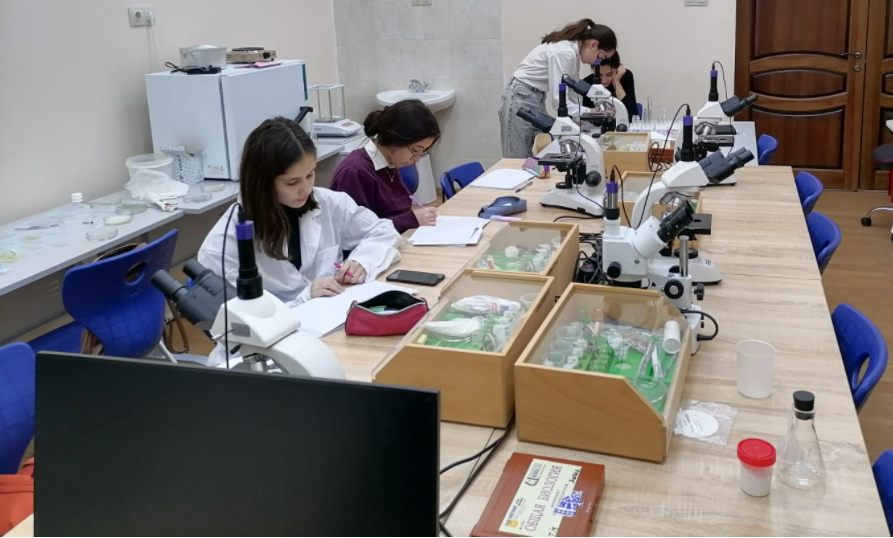 Химическая смена в «Антаресе», 8 класс
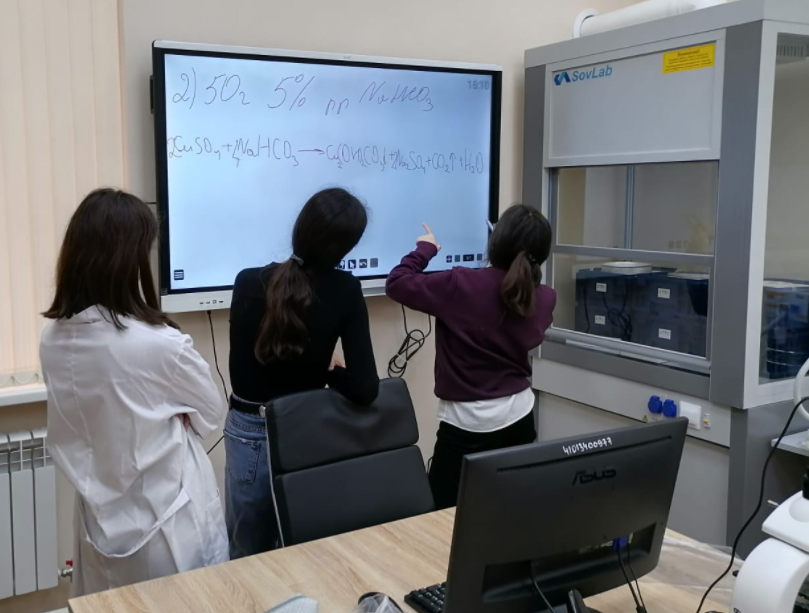 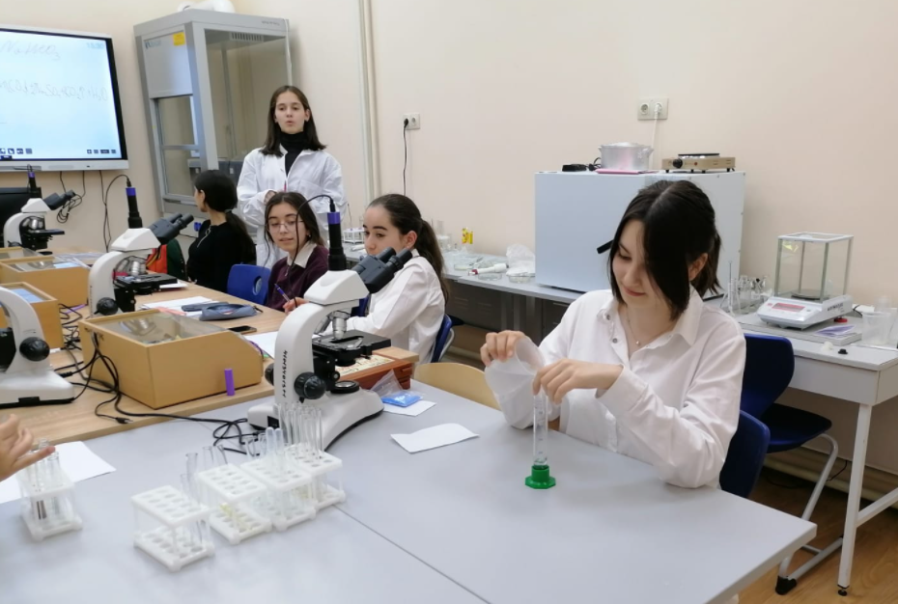 Спасибо за внимание!